Health Info
Public Health
May 2015
Wearing helmets
Nearly 88% of serious head injuries could be prevented by wearing helmets.
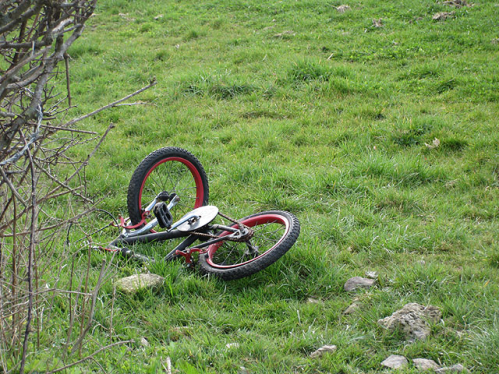 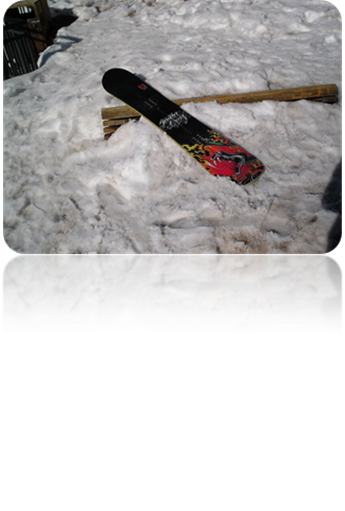 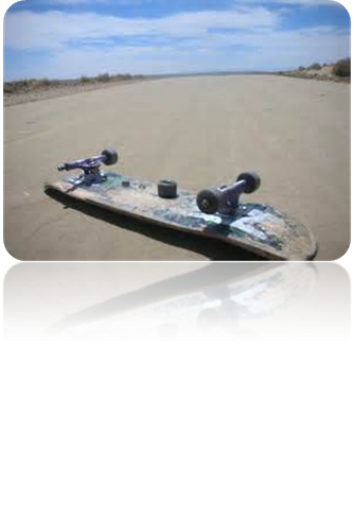 Did you know that…
The skull is approximately one centimetre thick. 
A collision at a speed of 7 to 10 km/hr. can cause a skull fracture.
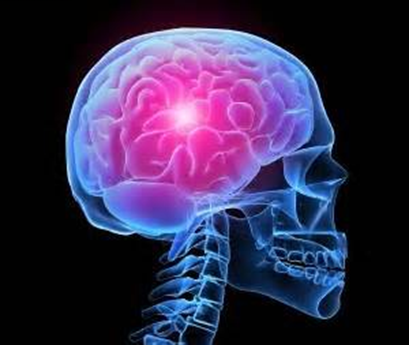 Concussions
Most concussions (head trauma) can be prevented. 
Wear a helmet when snowboarding, skateboarding, inline skating, and doing many other activities such as hockey, football, skiing, and skating.
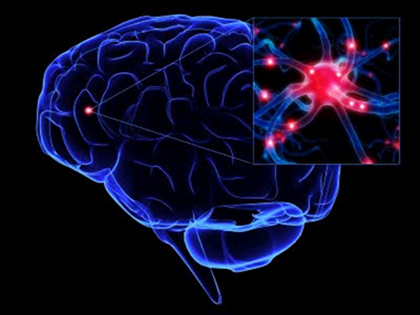 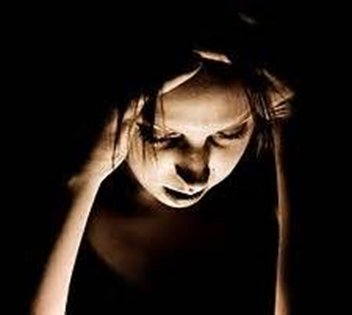 Wear a helmet
A good fitting helmet protects your head.
  
Choose a helmet appropriate for the activities you do.
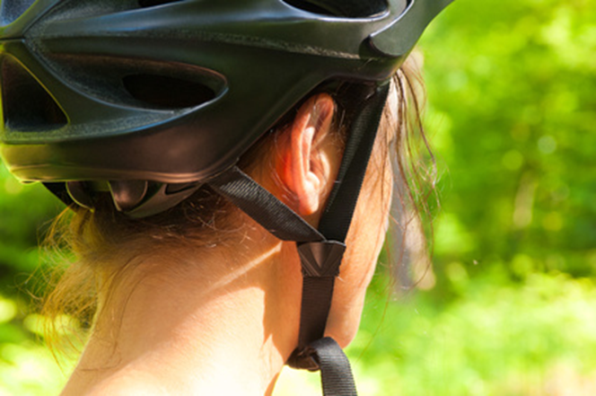 Wear a helmet
Helmets must be certified by the CSA,CPSC or Snell. 

In New Brunswick, helmets are compulsory for ALL cyclists.
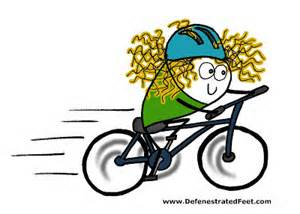 Choosing a bike helmet
Follow the 2 V 1 rule: 

2 fingers above the eyebrows

The strap forms a V under the ears.

1 finger between the strap and the chin
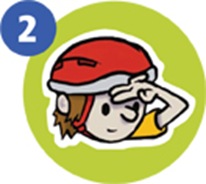 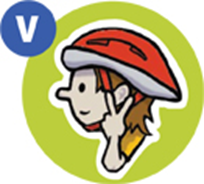 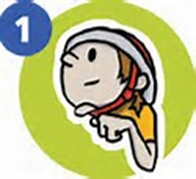 Protect your head!
Head injuries can happen at any age. Wear a helmet.

Children and teens are more likely to wear a helmet if they see adults doing so.
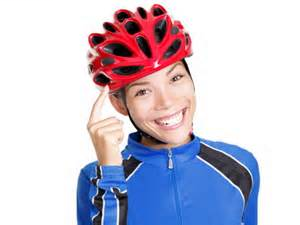